The BeEST Implantation Chamber

Ryan Abells
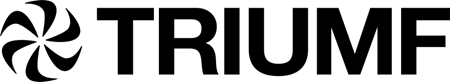 The Beryllium Electron capture in Superconducting Tunnel junctions Experiment
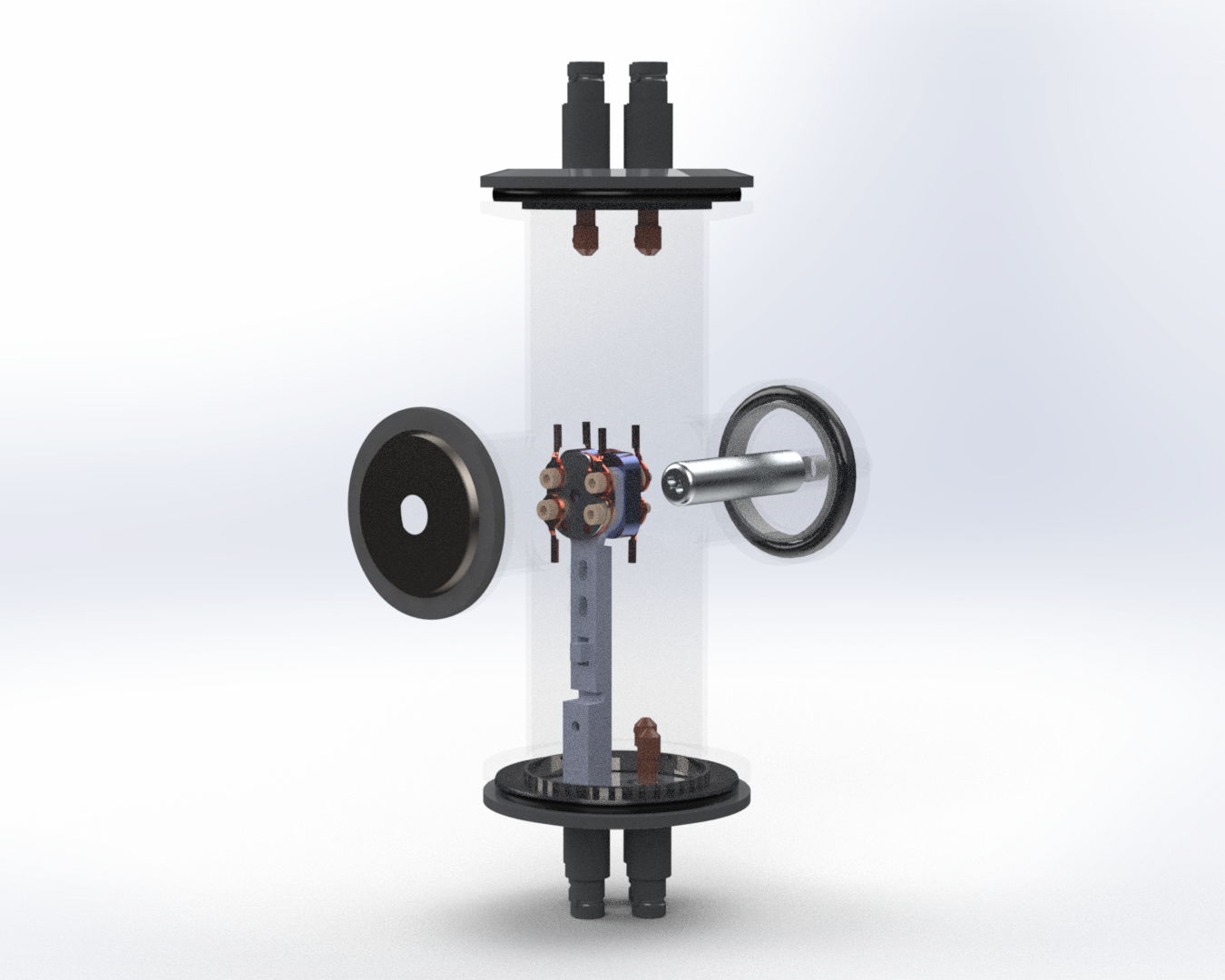 Detection of sterile neutrinos
Method of aligning beam
Minimum use of plastic
Maximum flexibility 
Next steps
Automation
Multiple targets
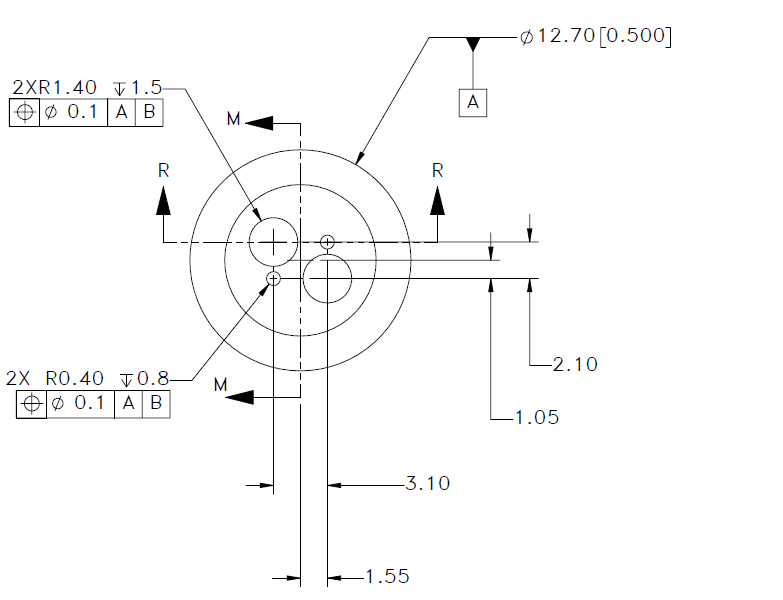 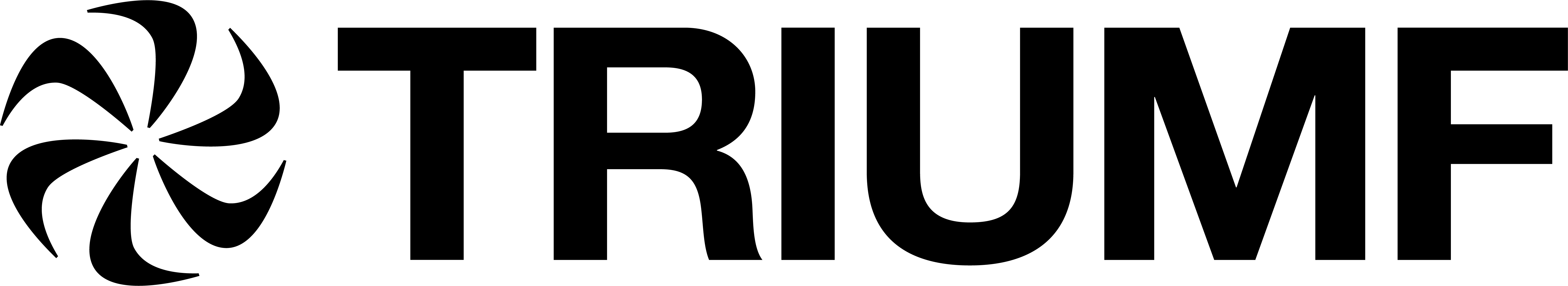